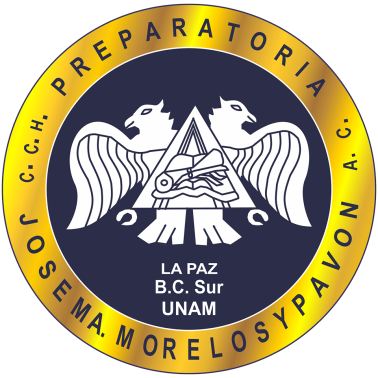 PREPARATORIA “JOSÉ MARÍA MORELOS Y PAVÓN”Incorporada a la Universidad Nacional Autónoma de México (UNAM), Clave: 7773
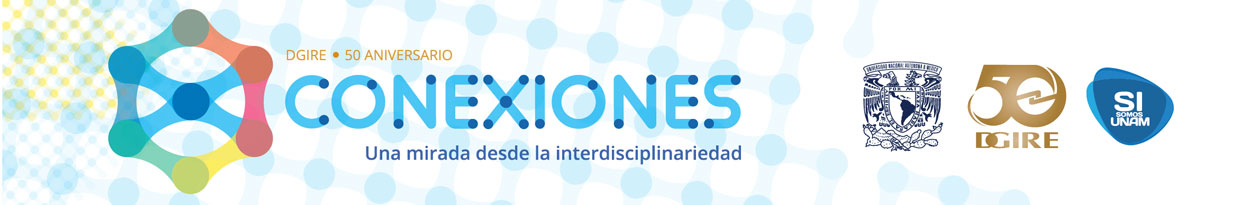 Proyecto:
Web Color Chem
Equipo No. 4
Química II, Mtra. Aída
 Inglés II, Mtra. Karen Arnaut
Matemáticas II, Dra. Cecilia Cristerna Davis
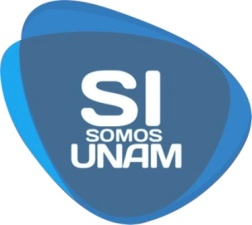 Profesores y asignaturas:
Proyecto conexiones:
Web Color Chem
Equipo No. 4
Asignaturas involucradas:
Química II(Responsable: Mtra. Aída de la Cruz Zaragoza Núñez)Inglés II(Responsable: Mtra. Karen Arnaut)Matemáticas II(Responsable: Dra. Cecilia Cristerna Davis)
Proyecto conexiones:
Web Color Chem
Equipo No. 4
Periodo de realización:
Ciclo 2018-2019Agosto de 2018 a Mayo de 2019
Proyecto conexiones:
Web Color Chem
Equipo No. 4
Índice de apartados
Proyecto conexiones:
Web Color Chem
Equipo No. 4
Producto 1. C.A.I.A.C. Conclusiones generales
CUADRO DE ANÁLISIS DE LA INTERDISCIPLINARIEDAD 
y   EL APRENDIZAJE COOPERATIVO
CONCLUSIONES GENERALES
Una vez que se haya trabajado todos los puntos indicados en el 
documento C.A.I.A.C. Personal,  reflexionar en sesión plenaria, 
asentar las conclusiones en la presente tabla y enviar
a todos los grupos heterogéneos.
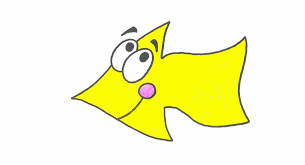 Volver al índice
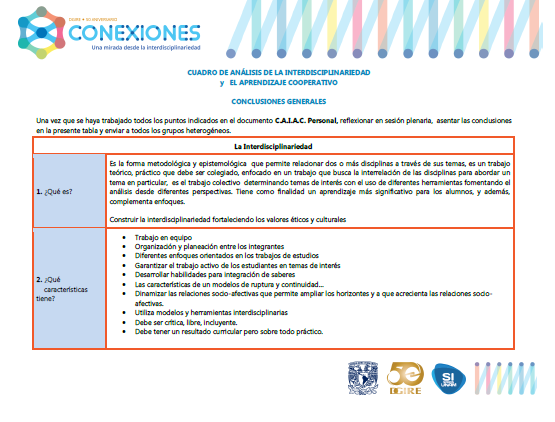 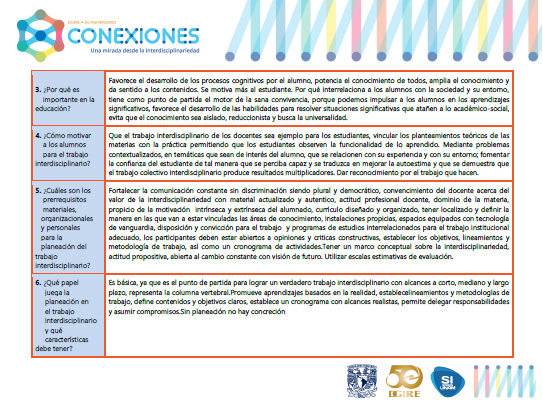 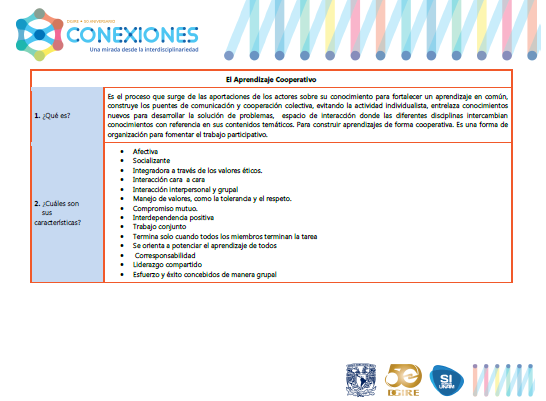 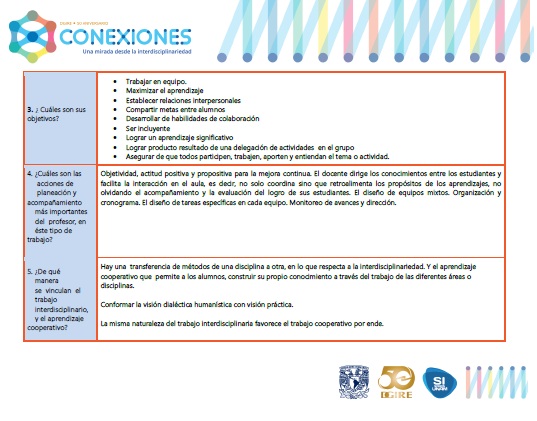 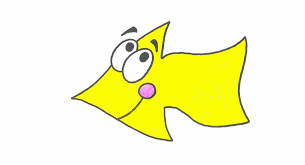 Volver al índice
Proyecto conexiones:
Web Color Chem
Equipo No. 4
Producto 2. Organizador gráfico del proyecto
Proyecto interdisciplinario diseñado para el trabajo de
 las asignaturas: química II, inglés II y matemáticas II
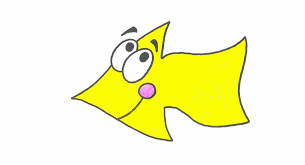 Volver al índice
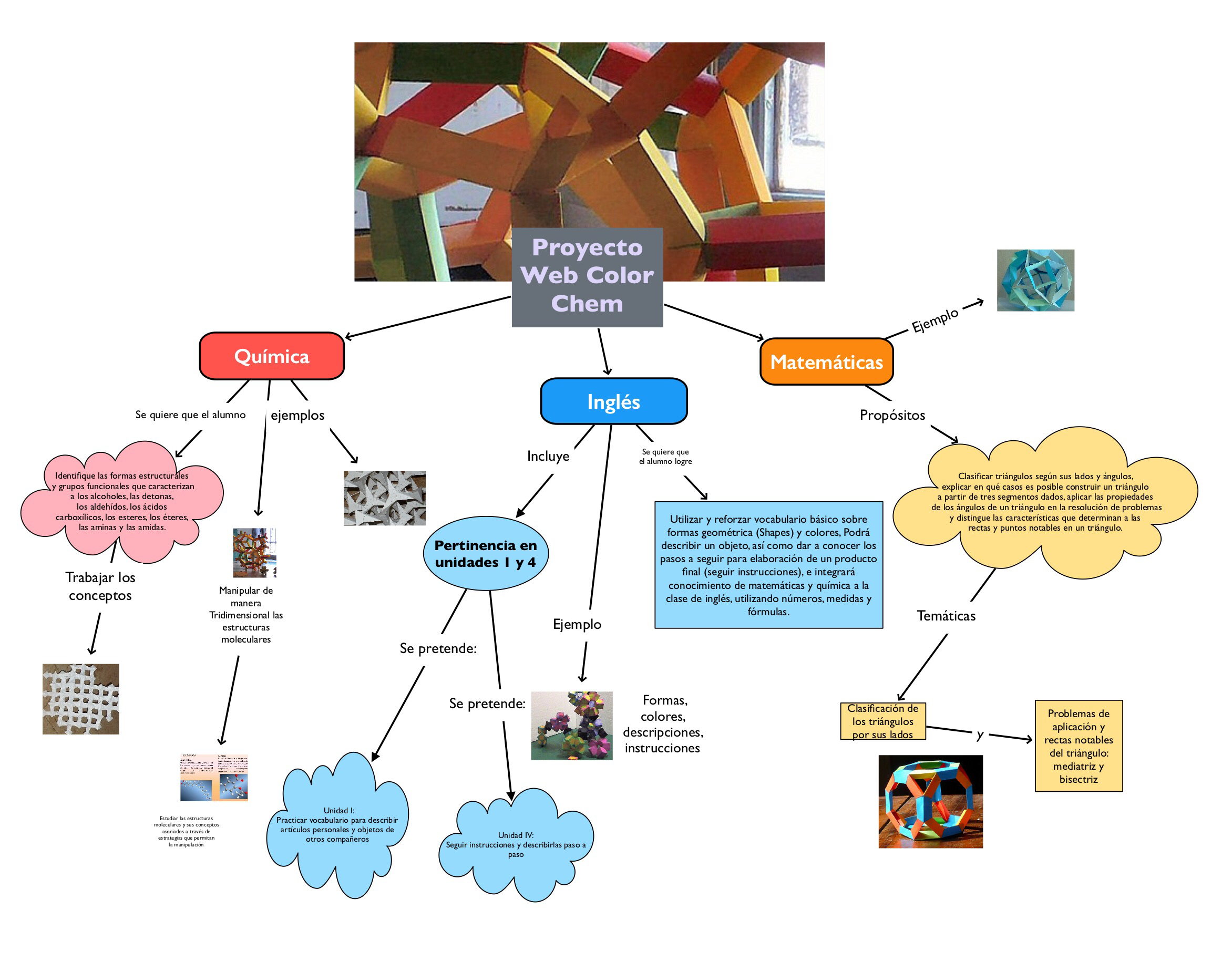 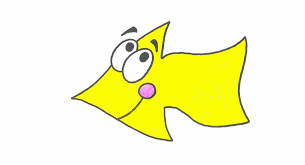 Volver al índice
Proyecto conexiones:
Web Color Chem
Equipo No. 4
Producto 3. Fotografías  de la sesión 1
Evidencias fotográficas del trabajo
 en equipo realizado para el diseño
 del proyecto
que involucra
 las asignaturas: 
química II, inglés II y matemáticas II
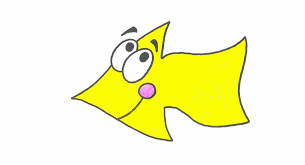 Volver al índice
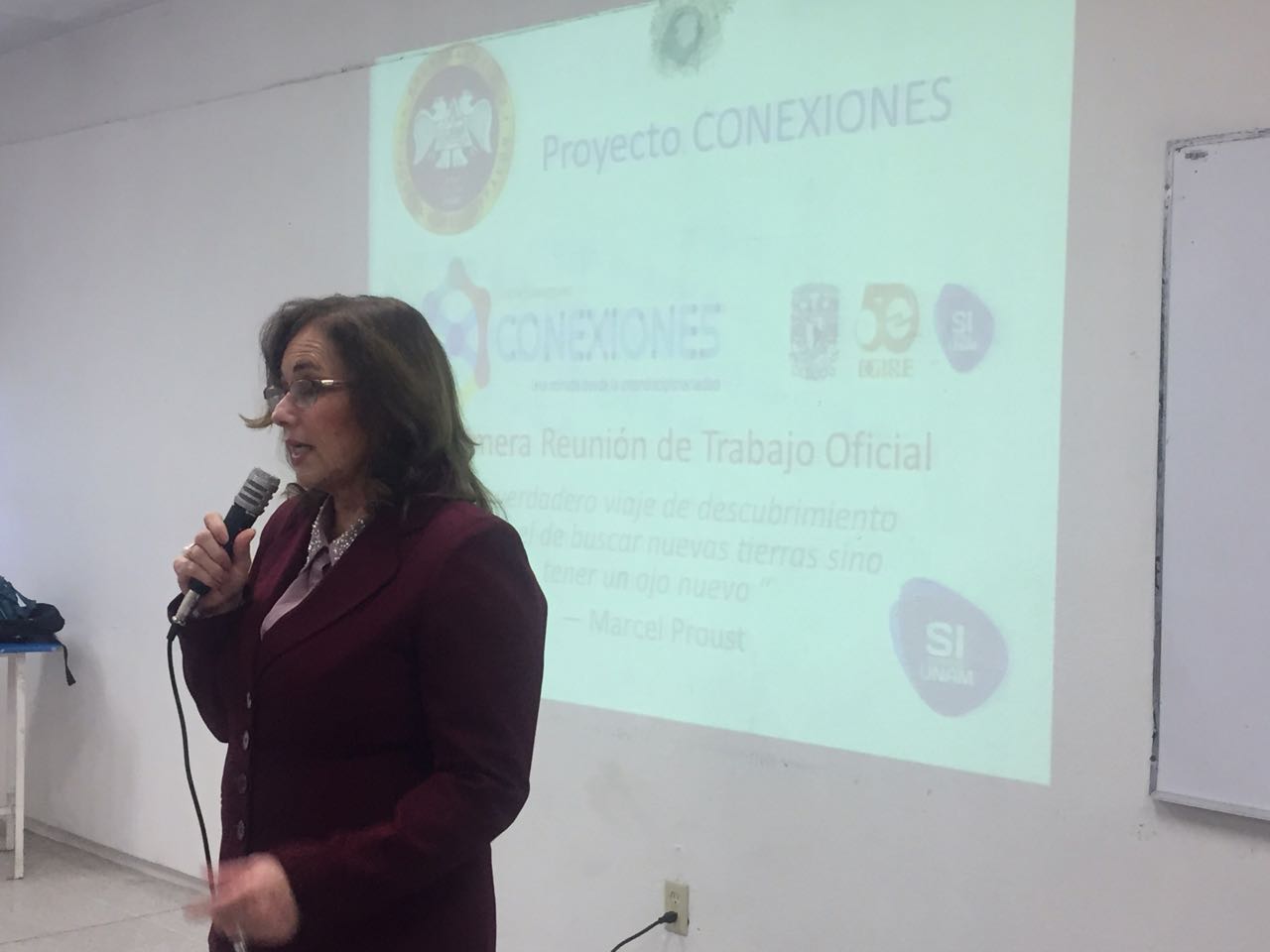 El inicio de la reunión, donde nuestra coordinadora
general del proyecto conexiones, Mtra. Candelaria Yanes Arvayo, 
hace la presentación de las actividades que se habrían de realizar en la 
primera reunión de trabajo oficial. 
20 octubre 2017.
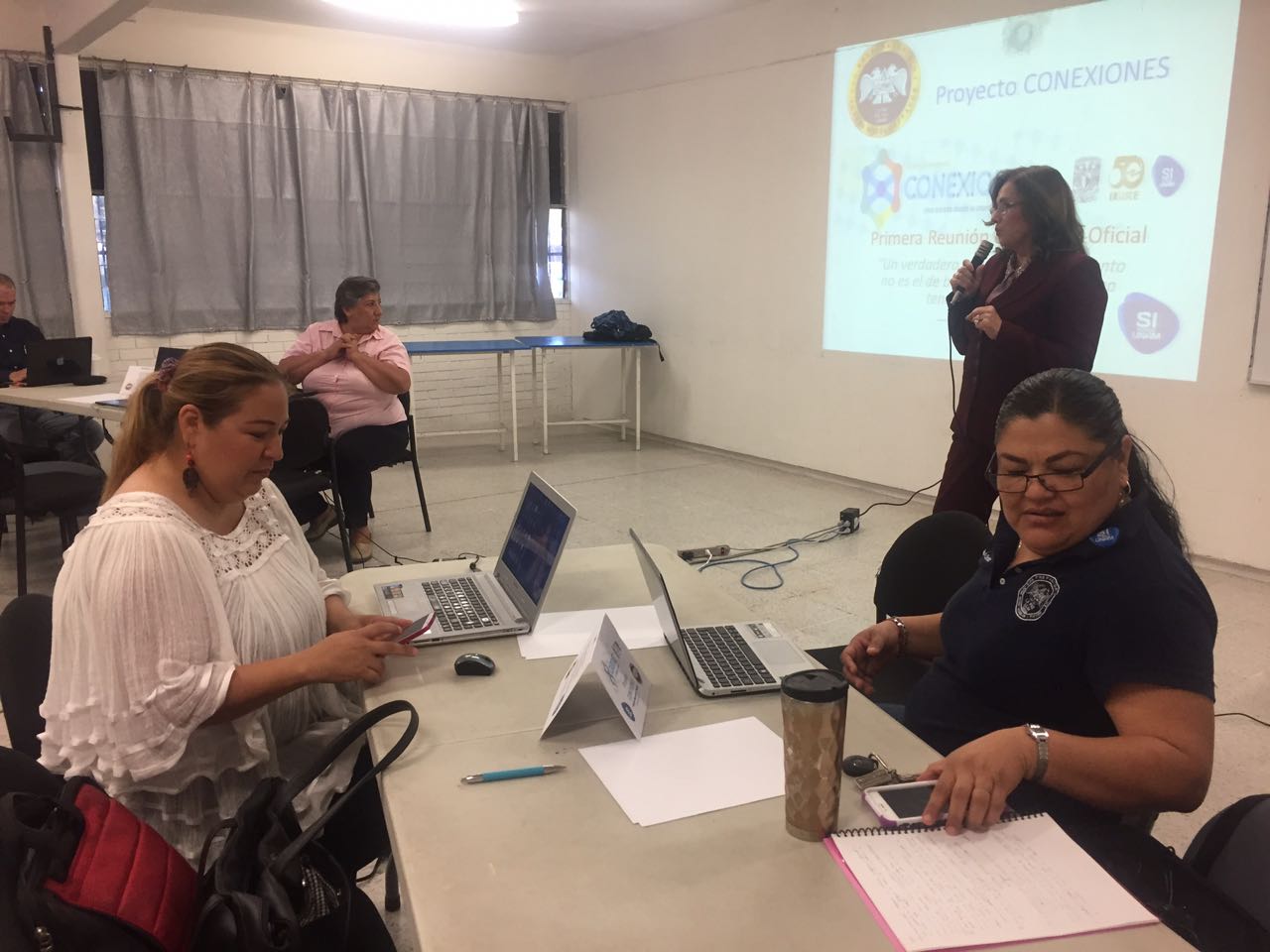 Coordinadora general proyecto conexiones: Mtra. Candelaria Yanes Arvayo
Nuestra directora: Mtra. Bertha Cota Montaño
Profesoras  del área de comunicación en el arranque de actividades
El inicio de la reunión, donde nuestra coordinadora
general del proyecto conexiones, Mtra. Candelaria Yanes Arvayo, 
hace la presentación de las actividades que se habrían de realizar en la 
primera reunión de trabajo oficial. 
20 octubre 2017.
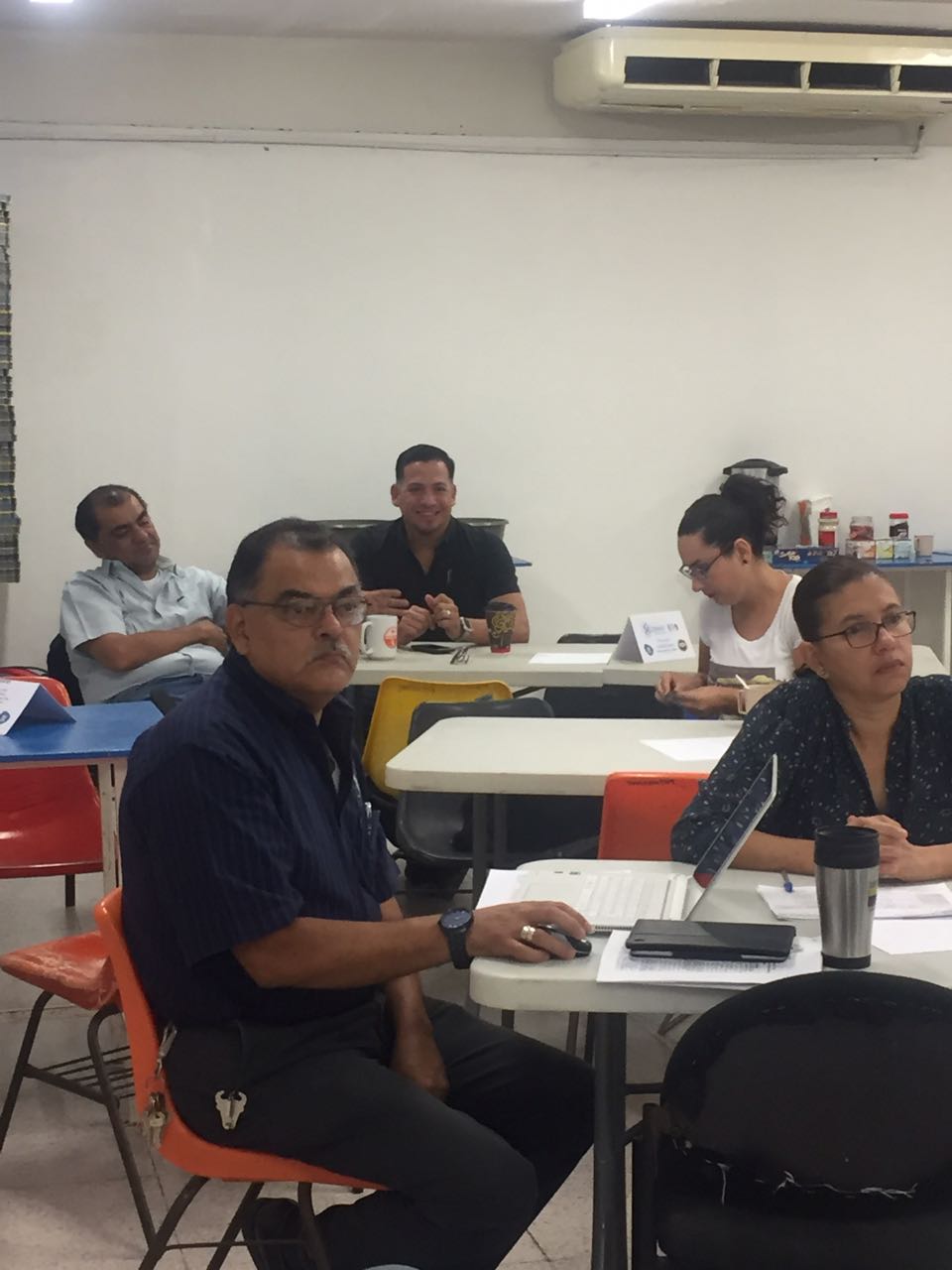 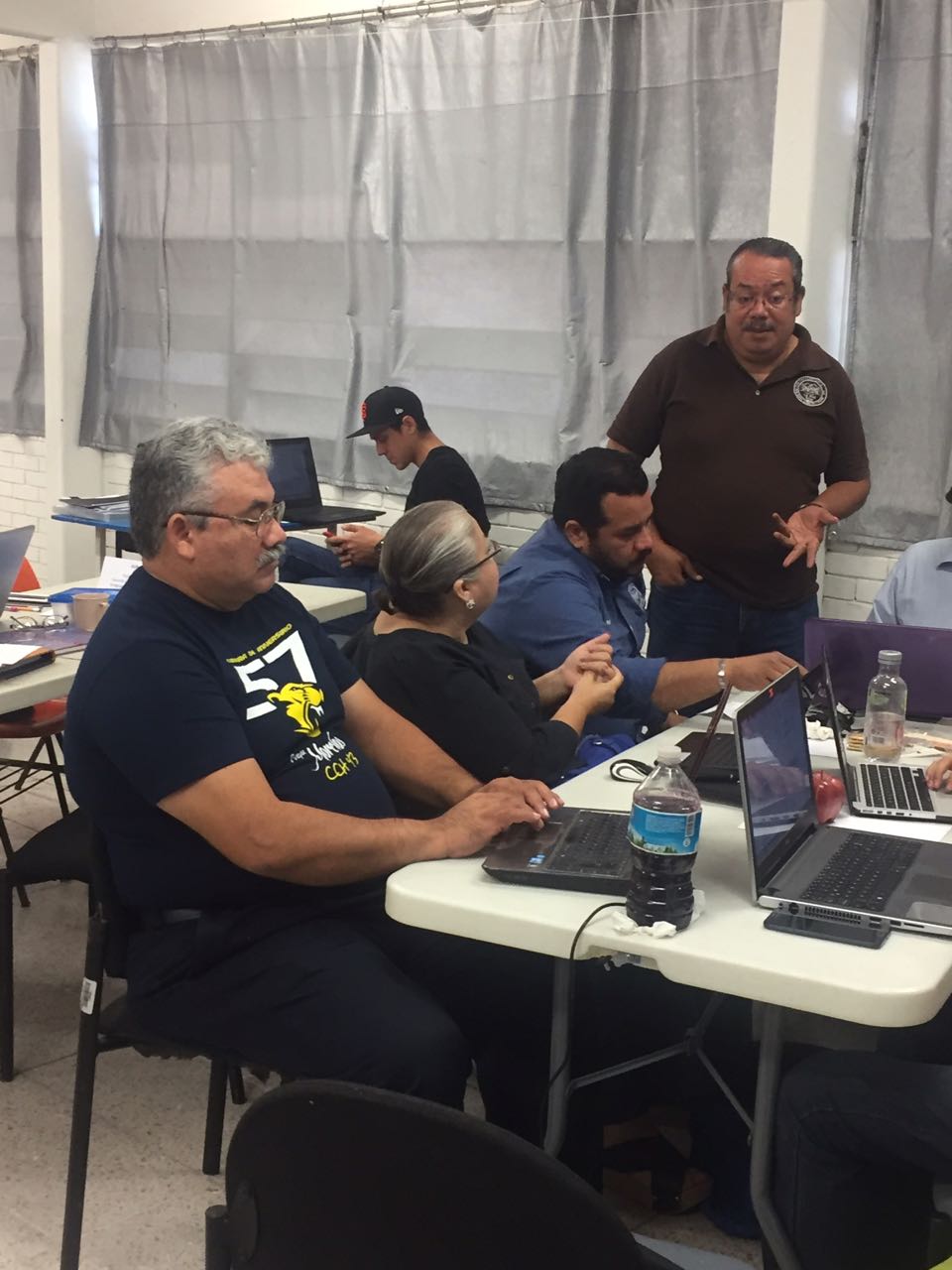 Trabajo por áreas disciplinarias. 
20 octubre 2017.
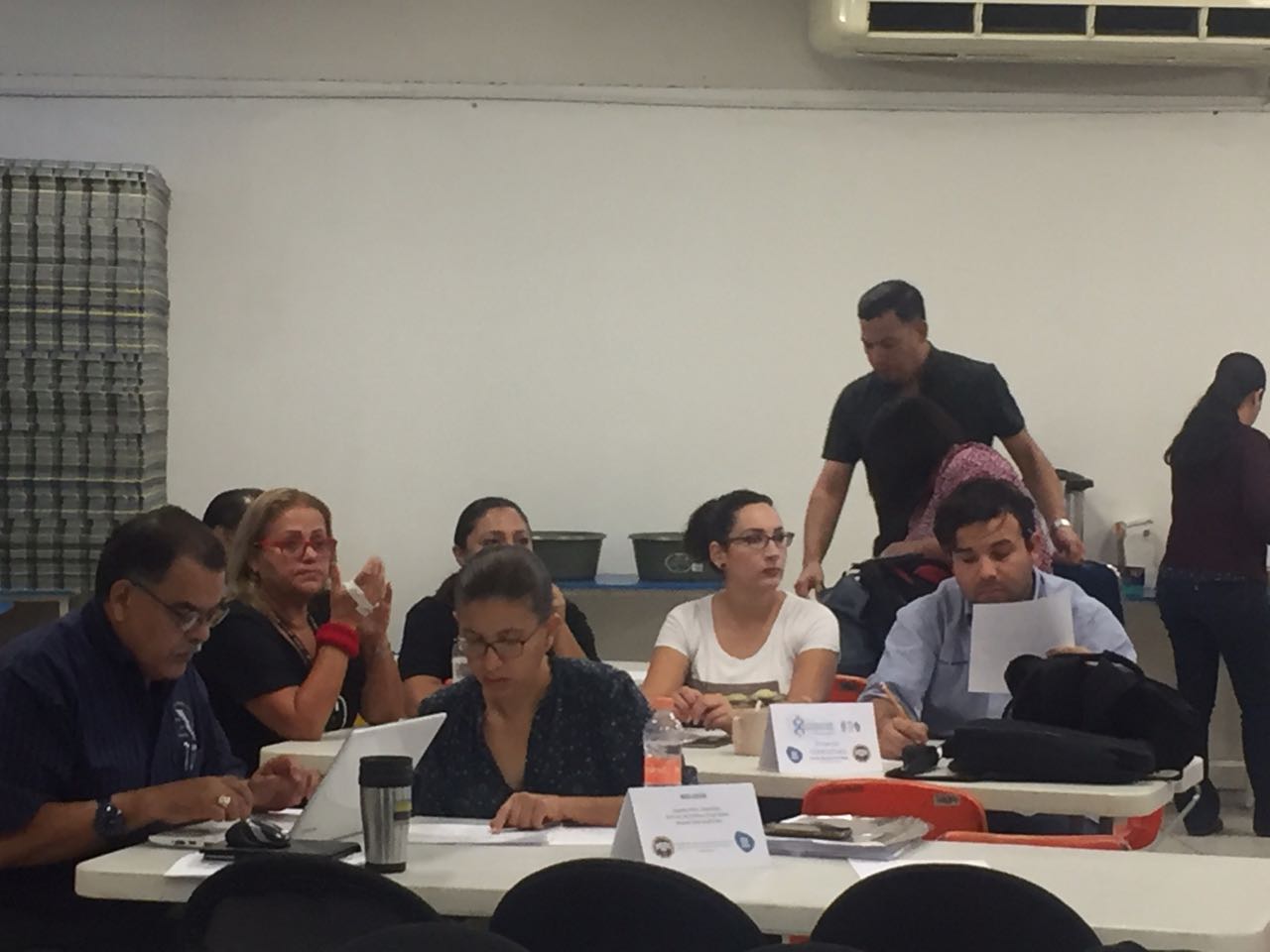 Trabajo por áreas disciplinarias. 
20 octubre 2017.
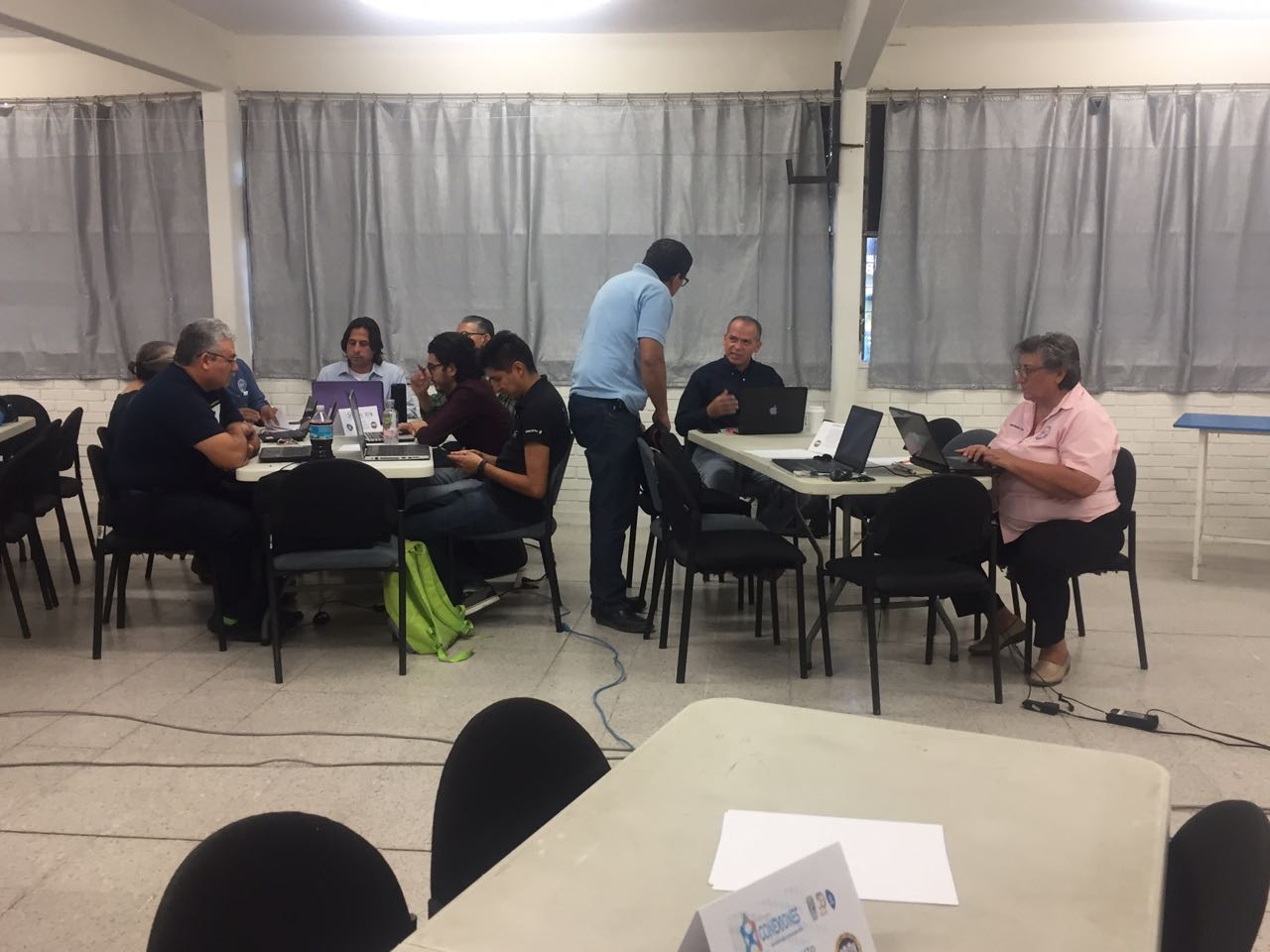 Trabajo por áreas disciplinarias. 
20 octubre 2017.
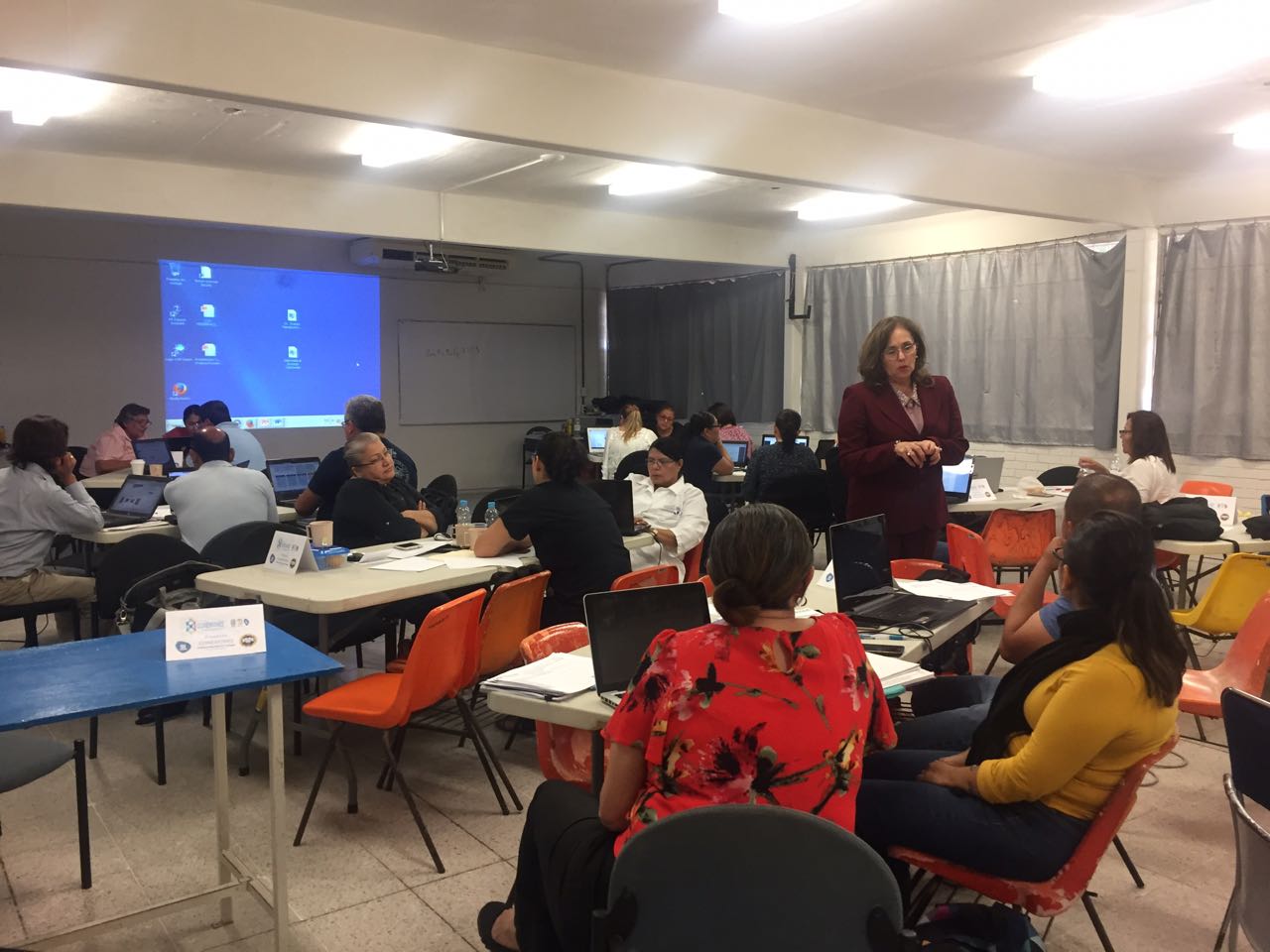 Trabajo por equipos interdisciplinarios.
20 octubre 2017.
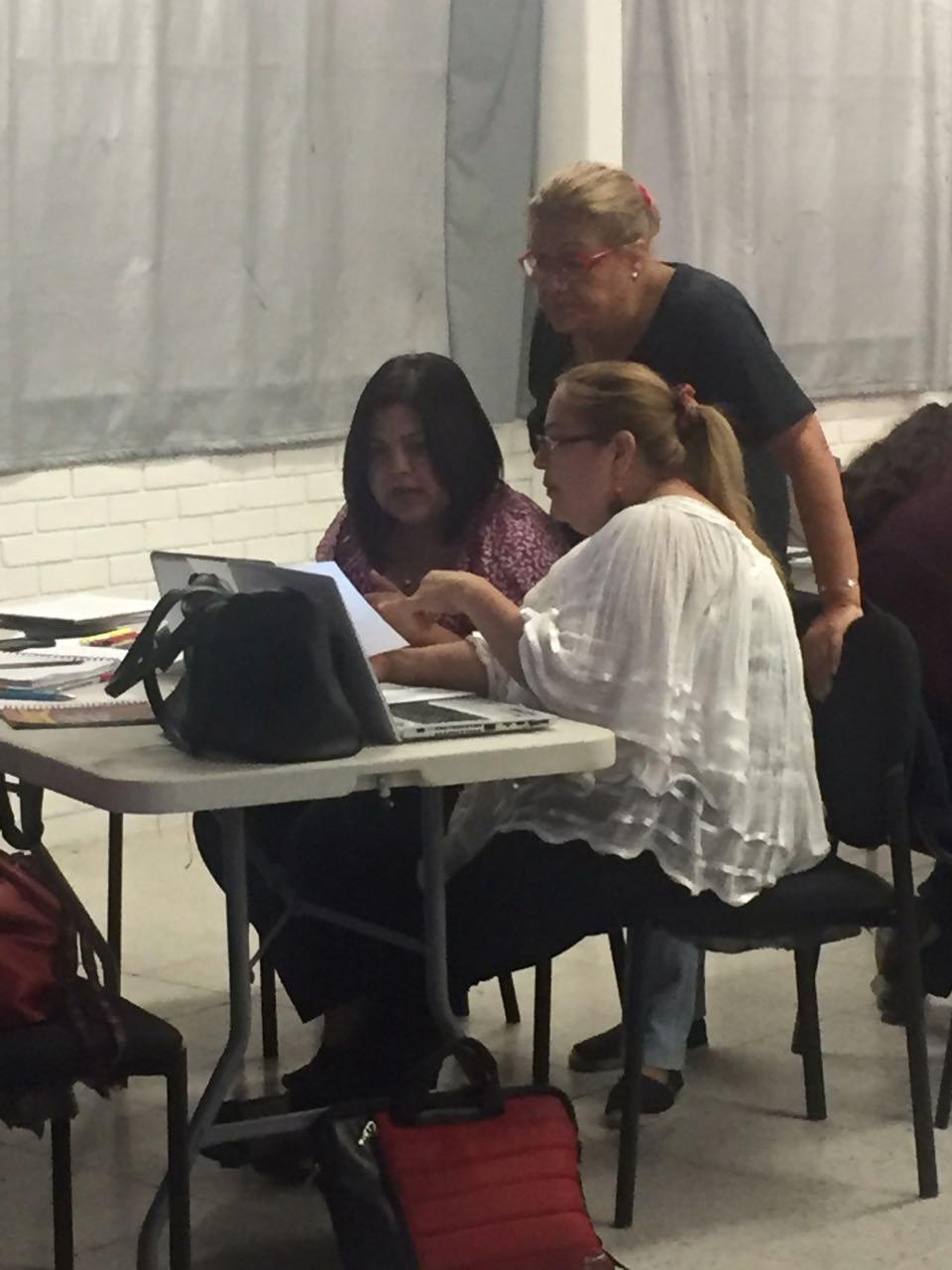 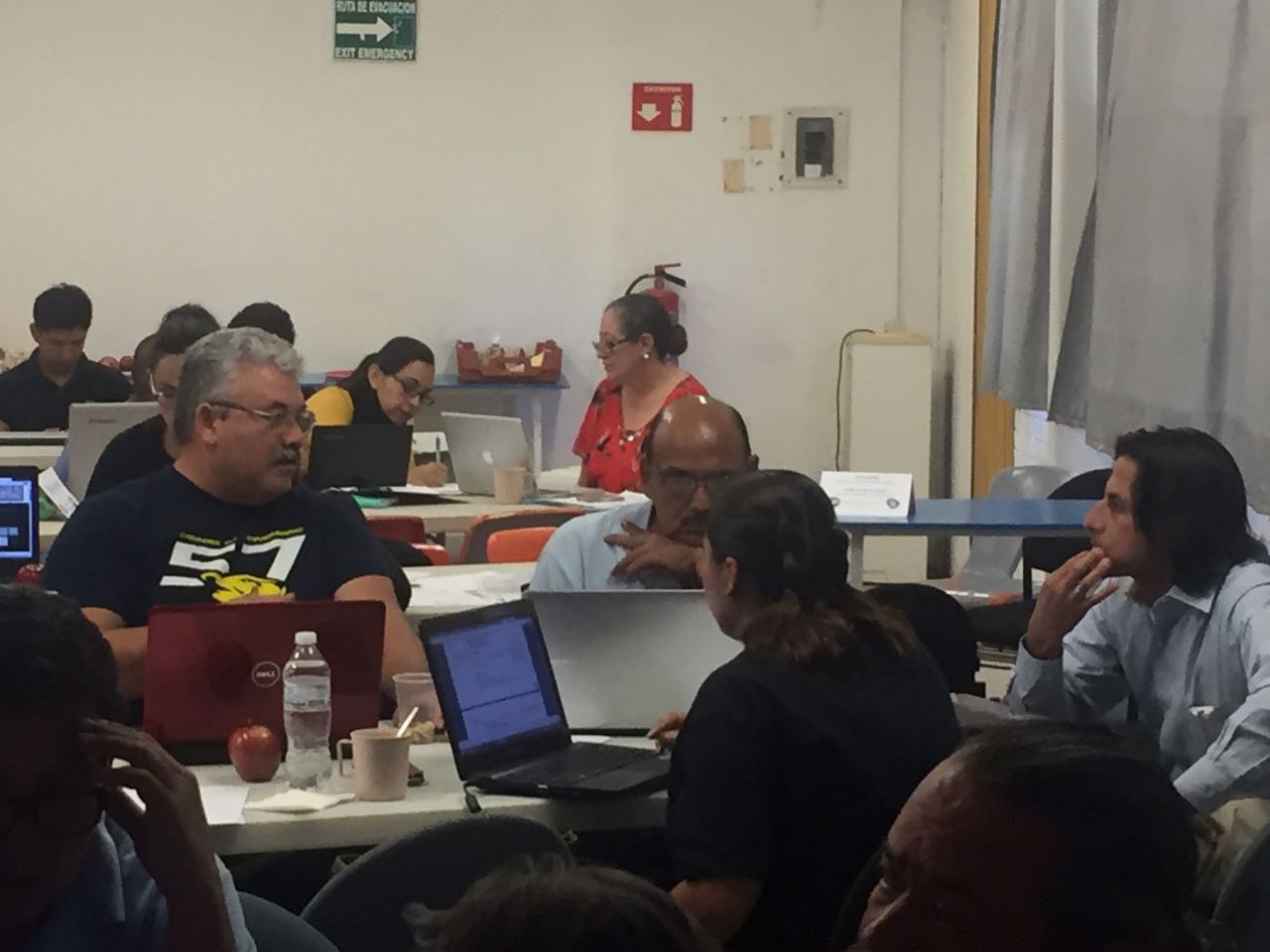 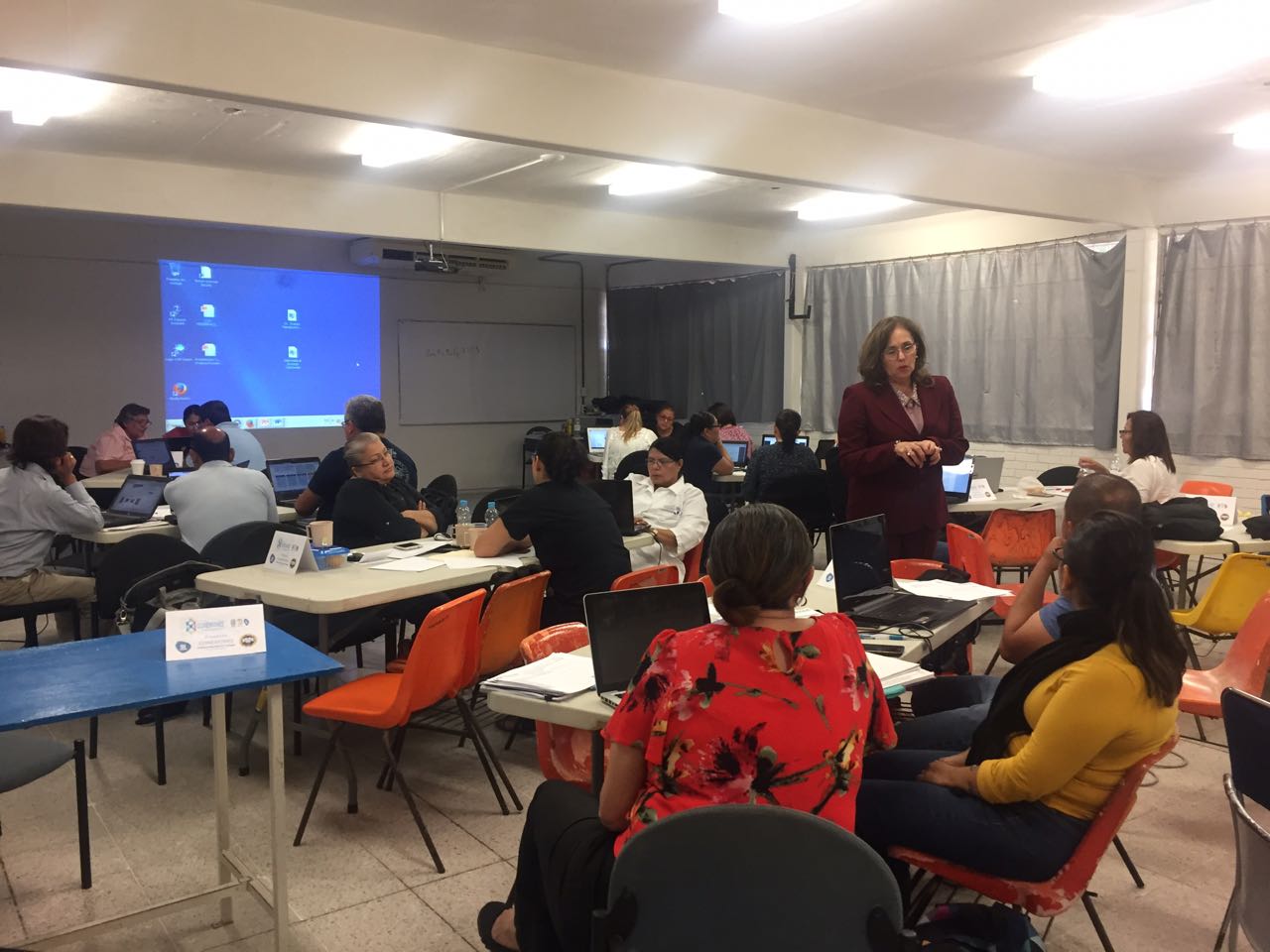 Trabajo en equipos 
interdisciplinarios. 
20 octubre 2017.
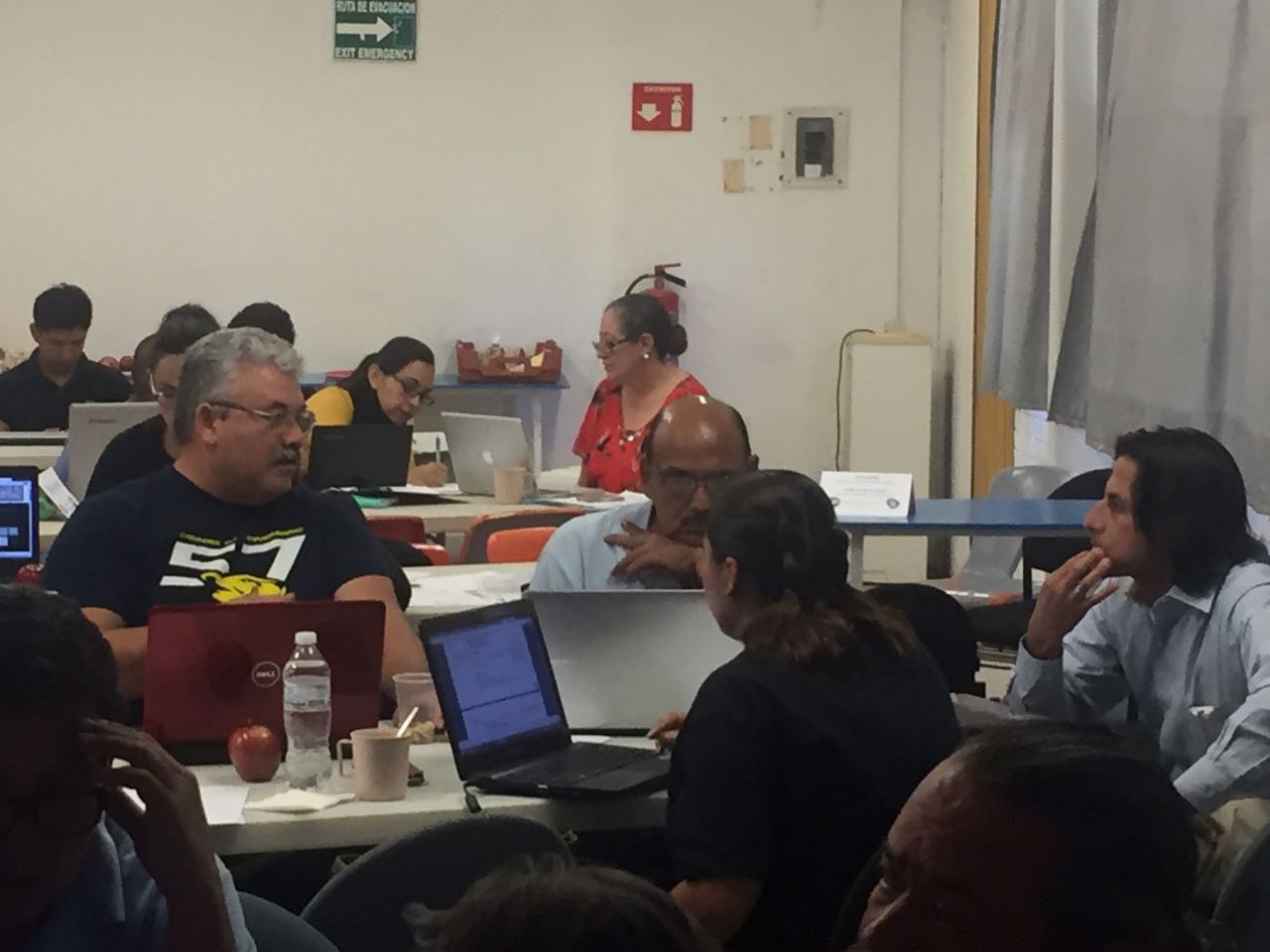 Trabajo en equipos 
interdisciplinarios. 
20 octubre 2017.
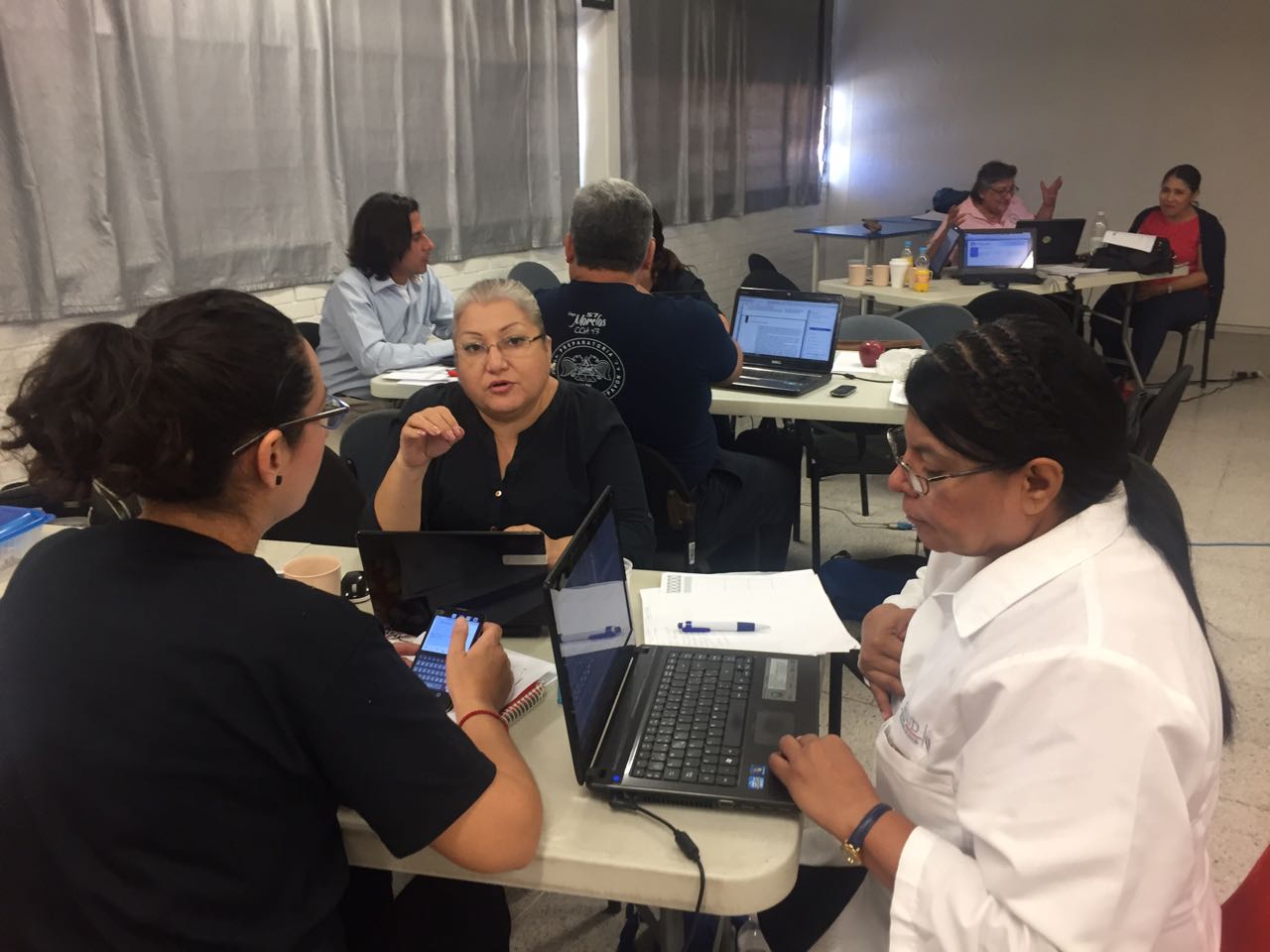 Proyecto conexiones:
Web Color Chem
Matemáticas II, Cecilia Cristerna Davis
Inglés II, Karen Patricia  Díaz Arnaut
Química II, Aída de la Cruz Zaragoza Núñez
Trabajo por equipos interdisciplinarios. Este es el equipo 4 que propone el proyecto Web Color Chem.
20 octubre 2017.